为万国祷告 “在列邦中述说他的荣耀！在万民中述说他的奇事！诗96：3”
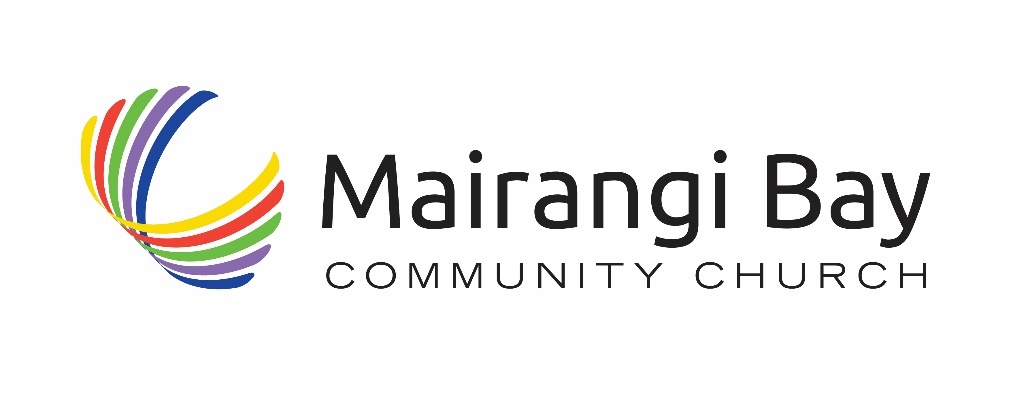 由 约书亚计划  Joshua Project提供
Berber, Zekara 在 摩洛哥


早在阿拉伯人和伊斯兰教到来之前，柏柏尔人就生活在北非，并拥有基督教的传统遗产。在11至13世纪，两个伟大的柏柏尔王朝——阿尔莫拉维德王朝（Almoravids）和阿尔莫哈德王朝（Almohads）控制了西班牙的大部分地区以及非洲西北部。在摩洛哥，大约40%的人承认自己柏柏尔人的身份，尽管更多的人有柏柏尔血统。许多柏柏尔儿童辍学，因为学校用的是外语/阿拉伯语。
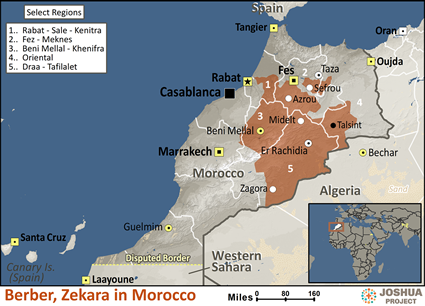 認識主更多  傳揚主更多
教会周报 
2024 年 2 月 11 日
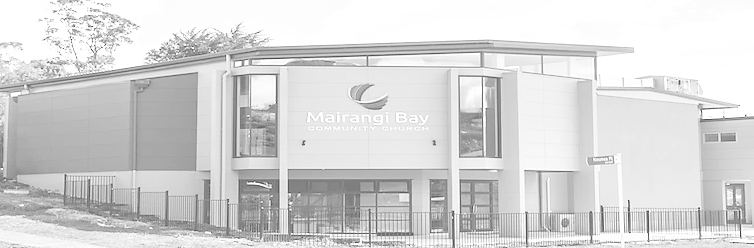 事工阻礙: 柏柏尔人已经远离基督教信仰好几个世纪了，不太可能很快得知基督的生命之道。

外展创意想法: 基督徒需要找到与年长的柏柏尔人建立友谊和信任的方法。

经文焦点："我 要 一 心 称 谢 耶 和 华 ； 我 要 传 扬 你 一 切 奇 妙 的 作 为 。"- 诗篇 9:1

祷告重点：为来自今日未得之民群体的诸多人祷告，使他们向家人讲述上帝的奇妙事迹。• 在泽卡拉柏柏尔人当中很少耶稣的追随者，求主使他们能够找到彼此，并真诚地相交， 在圣经的真理上建立稳固的基础。 • 求主让摩洛哥的柏柏尔人能够再次找到他们祖先的信仰，即对神子耶稣基督的信仰。
Place for Pic / logo
主日崇拜
10点 (含线上直播）

主题：恩典充充足足

经文: 路加福音 5：1-10 
  
讲员：Pastor Bijoy
本周经文（和合本) — 路加福音 5：1-10 

耶稣站在革尼撒勒湖边，众人拥挤他，要听神的道。2他见有两只船湾在湖边；打鱼的人却离开船洗网去了。3有一只船是西门的，耶稣就上去，请他把船撑开，稍微离岸，就坐下，从船上教训众人。4讲完了，对西门说：把船开到水深之处，下网打鱼。5西门说：夫子，我们整夜劳力，并没有打着甚麽。但依从你的话，我就下网。6他们下了网，就圈住许多鱼，网险些裂开，7 便招呼那只船上的同伴来帮助。他们就来，把鱼装满了两只船，甚至船要沉下去。8西门彼得看见，就俯伏在耶稣膝前，说：主阿！离开我，我是个罪人！9他和一切同在的人都惊讶这一网所打的鱼。10他的夥伴西庇太的儿子雅各、约翰，也是这样。耶稣对西门说：不要怕！从今以後，你要得人了。
欢迎大家加入聚会前祷告会  - 主日上午9:30教会副堂
教会祷告会每月第一和第三周日晚七点
49 Maxwelton Drive, Mairangi Bay, North Shore, Auckland 0630 
电话 09 478-6314, 教会网站: www.mairangichurch.org.nz, 电邮: office@mairangichurch.org.nz
祷告及代祷“你们要互相代求,”雅各书5:16下
请在教会的祷告墙上留下你的代祷事项，蒙应允的祷告或者见证。记得今天起在这一周中为墙上的代祷事项祷告
感恩和祷告
为教会的弟兄姐妹们祷告。愿圣灵亲自带领我们，在爱心与知识上同得长进，向下扎根于基督磐石，向上结出圣灵的果子。
为Ming，Kevin和Shuping 的治疗祷告，求主来医治他们的身体，赐予他们刚强与精力。
请为所有在海外度假或探亲的弟兄姊妹祷告，愿主保守他们旅途的平安，看顾他们身体的健康。
为假期中的孩子们祷告，控制使用电玩的时间，在假期中有丰富的活动，也有好的休息。愿天父看顾他们出入平安。

教会外展项目 
街头传福音每周六 上午10.00 – 12.00 Flora: 021 201 9577
幼儿音乐谷 第2、4、5的周四（学期中) 上午10.30 – 12.00 Maki: 027 3803627 （日文）
食物银行 联络 Caroline/Dalice
福音插花 不定期Annie Zhang: 027 3939345
英语班
     每周一10-2pm@教会楼下
     Grace ：0226387288


如有特殊紧急的祷告需求，请联络叶牧师/文华传道，教会的代祷服事团队会为您祷告。
教会消息
欢迎来到麦朗依湾社区教会 (MBCC)
如果您是第一次来到我们当中参加我们的主日崇拜，请在聚会结束后到我们的欢迎角，我们将非常乐意回答您有关教会的问题。我们是个国际性多元文化教会，每周迎接来自各国的家庭和个人，向各样语言和文化背景的会众开放。
欢迎中国朋友参加. どの国の方も大歓迎します。
遇见神 (教会敬拜祷告会) 
（每月第一和第三个主日晚上七点） 
 2月18日
@ 7点-8点 于小厅 举行
您可以在不同的语言组里用母语祷告。

月度崇拜 不同语言(每月一次)
中文崇拜：最后一个周五晚 7:30
If you would like to hear a Chinese, please ask for a headset. Please put the low battery headset at the yellow tray and the normal ones back to the original slot.
如果您需要听中文翻译可以向服事人员要一个耳机。请将需要充电的耳机放在黄色的盒子里，正常的耳机请关闭电源放回原来的盒子。
教会联系信息
教会办公室: 09 478-6314, office@mairangichurch.org.nz
周二至周五早上9：30 – 下午12：30 （其它时间请预约）
暂代主任 牧师 	David Yeh：022 5220 670, david@mairangichurch.org.nz
协理牧师                      Bijoy Joy：020 4020 6404, bijoy@mairangichurch.org.nz
华语传道		Wendy Liu: 021 0265 4800, wendy@mairangichurch.org.nz
教会行政	 	Cobi Wu: office@mairangichurch.org.nz
洗礼

教会洗礼定于2月25日周日，请向Wendy或教会办公室报名，
报名截止之间：2月18号
教会野餐

时间: 今天崇拜结束后
@Long Bay Regional Park
请携带自己的午餐，如果下雨将会推迟。
紧急救助食物银行
Caroline La Grange: 021 124 6996, carolinelagrange7@gmail.com
Dalice Yang: 022 065 1109, yangjie625@gmail.com
中文启发课程

教会中文启发课程将于3月3日周日开始，报名请联络Frieda，或者Wendy 021-02654800.
通过在本教会奉献支持神的事工？ 
联络教会办公室，或只需简单填写下列内容并递交给前台
（请自己也务必保留此记录！！）
请给我一个奉献号 (并非必须，但如果您有了奉献号作为参考备注，请连贯一致地使用）
				需要		不需要
我需要奉献收据 (用作税务局退税，每个财务年度结束后开具）收据上请开具我的名字 (请拼写清晰)：
     并发至我的电邮信箱（请拼写清晰）:

一般/什一奉献   12-3050-0301948-00；食品银行  -03；外展事工  -04
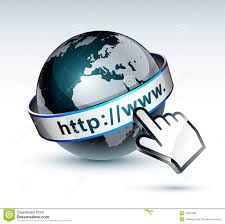 绘画聚会

2月17日（周六），下午4-7点
在教会举行
 详情请咨询 Trixi
青少年 2024 复活节营会

3月28号-4月1号
 详情请咨询 Pastor Bijoy